EU-rechtelijke en grensoverschrijdende aspecten van onroerend goed vanuit Nederlands perspectief
Mr.dr. Harm van den Broek
Radboud Universiteit Nijmegen
21 maart 2019
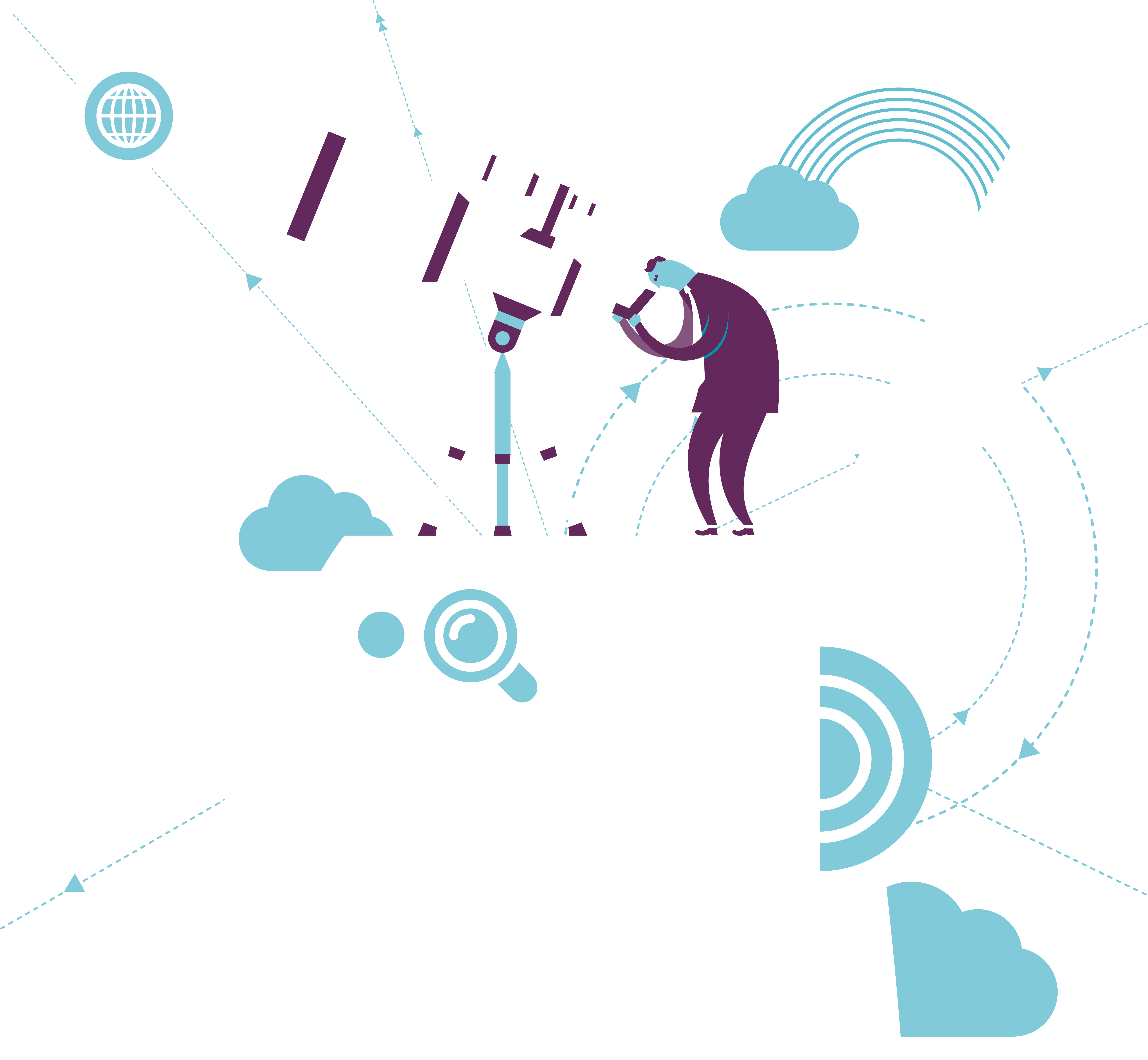 Binnenlands belastingplichtigen en buitenlands vastgoed
Box 3
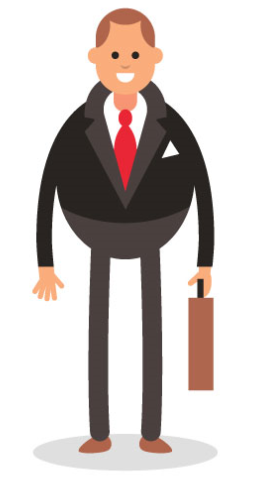 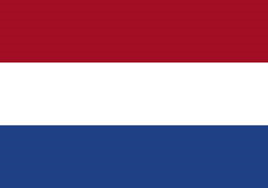 Woon
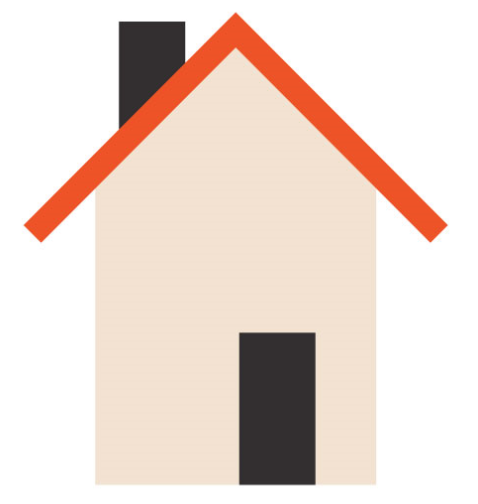 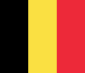 Belegging in (tweede) woning in België
Belast in box 3: 
Rendementsgrondslag: Bezittingen -/- schulden -/- HVV (€ 30.360)
Forfaitair rendement volgens tabel, tarief van 30%
Waardering bezitting o.b.v. Wet waardering onroerende zaken, zowel voor binnenlands als buitenlands vastgoed
Waardering schuld o.b.v. waarde in het economisch verkeer
Voorkoming van dubbele belasting o.b.v. evenredigheidsmethode
Box 1
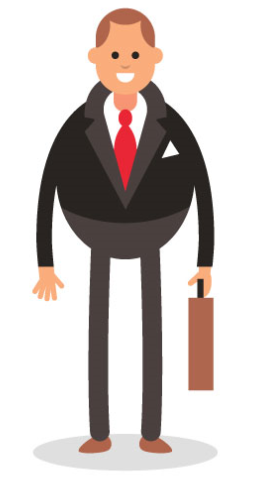 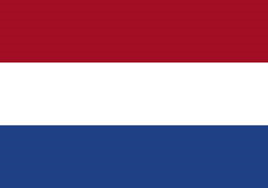 Woon
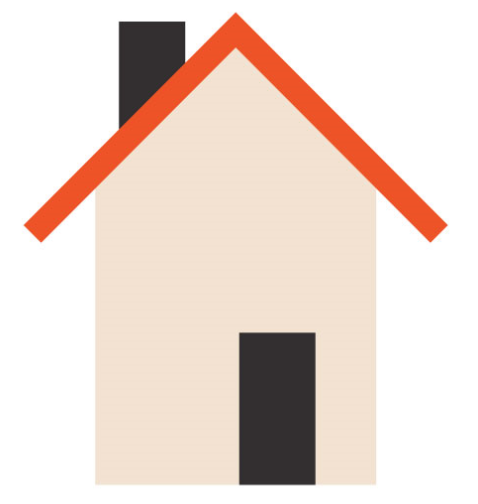 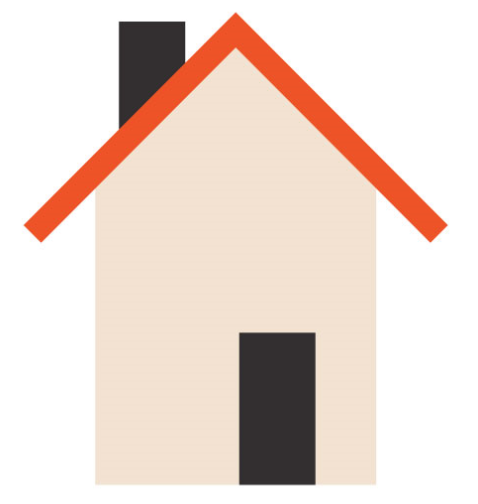 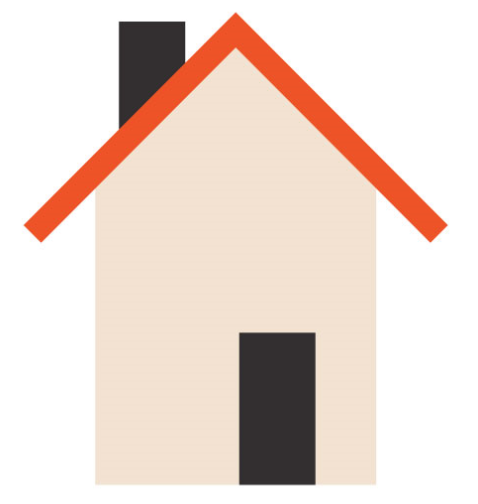 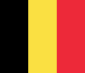 Mogelijk winst uit onderneming, investeringen in buitenlands vastgoed kan IB-onderneming vormen óf resultaat uit overige werkzaamheden
Moeilijk te bewijzen
Belast in box 1 
Voorkoming van dubbele belasting
Box 2
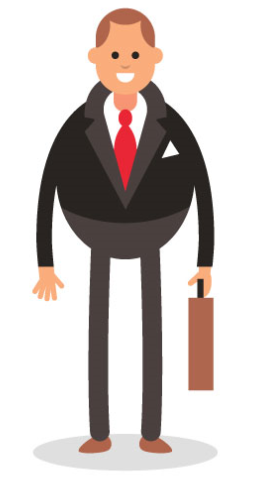 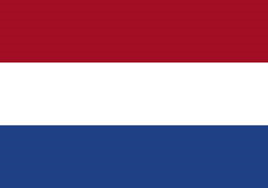 Woon
BV
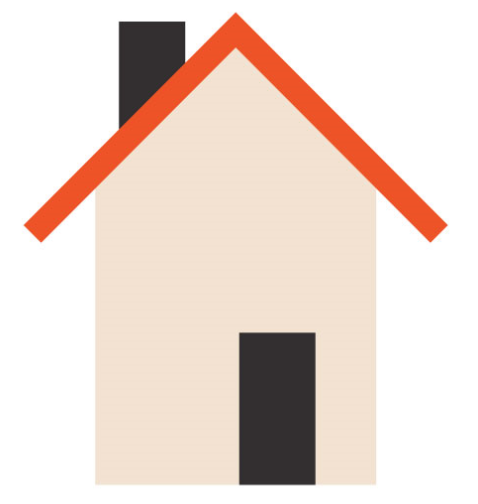 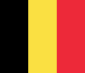 Belegging in vastgoed in België via een BV
Belast in box 2: 
Inkomsten uit vastgoed belast in B, wereldwinst van BV belast in NL (Vpb; og-inkomsten vrijgesteld)
NL IB: reguliere voordelen (dividend) uit BV en vervreemdingsvoordelen (vermogenswinsten, tenzij og-lichaam o.b.v. belastingverdrag), tarief 25%
Box 1, 2 of 3?
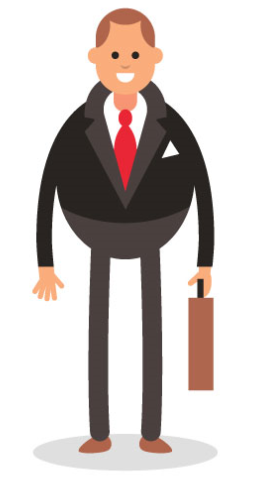 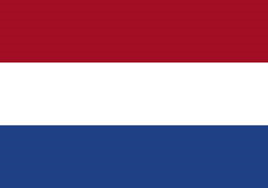 Woon
?
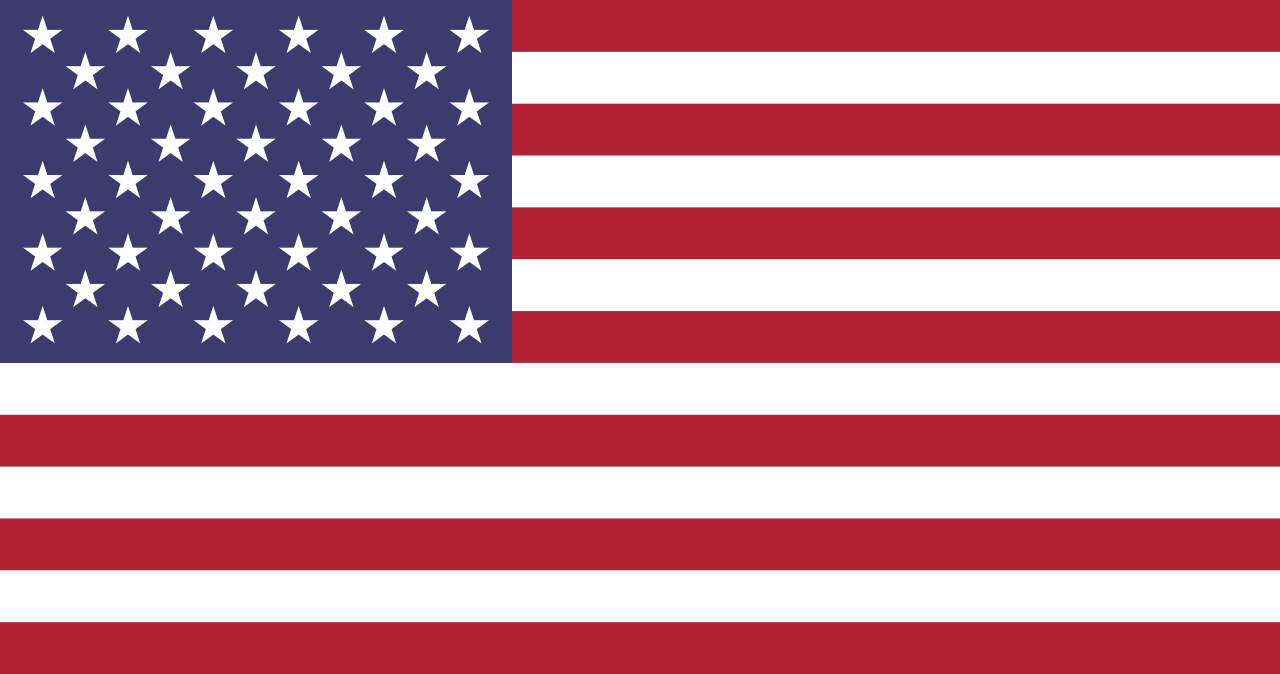 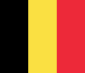 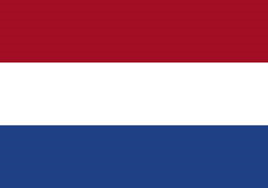 ?
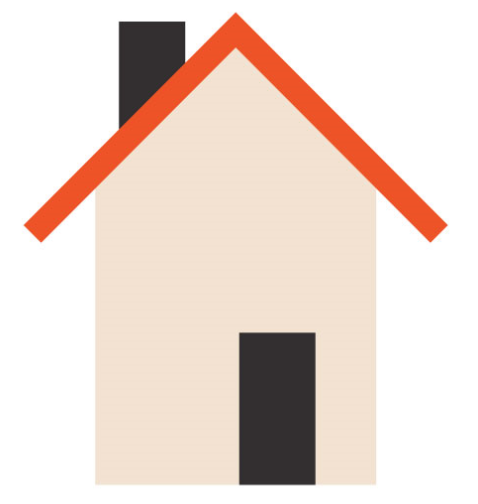 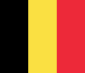 Belegging in vastgoed in België via een transparante entiteit
Besluit kwalificatie buitenlandse samenwerkingsverbanden
Belast in box 2 indien NL de entiteit als niet-transparant beschouwt (aanmerkelijk belang)
Belast in box 1 óf box 3 indien Nederland de entiteit als transparant beschouwd 
Transparantie t.a.v. België: Burgerlijke maatschap/vennootschap zonder rechtspersoonlijkheid, vennootschap onder firma
Persoonsgebonden aftrek
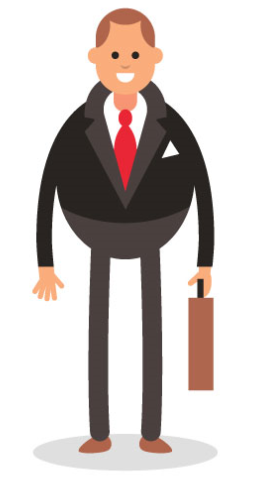 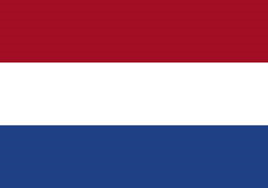 Woon
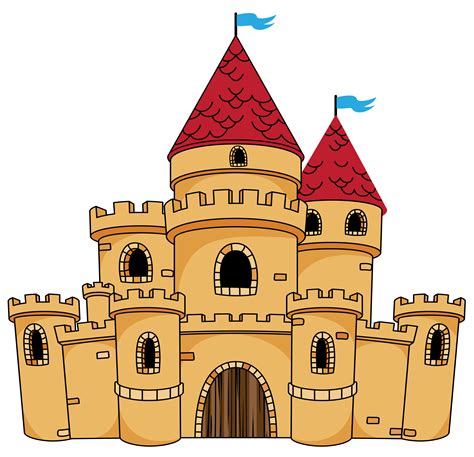 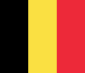 Belegging in (tweede) kasteeltje in België
Onderhoudskosten monumentenpanden integraal aftrekbaar in inkomstenbelasting
Vereisten:   
Monument ingeschreven in Nederlands monumentenregister
In strijd met Europese verdragsvrijheden  (art. 63 VWEU) ?
HvJ EU 18 December 2014, C-87/13 (Staatssecretaris / X)
Buitenlands belastingplichtigen en vastgoed vanuit Nederlands perspectief
Box 1, 2 of 3?
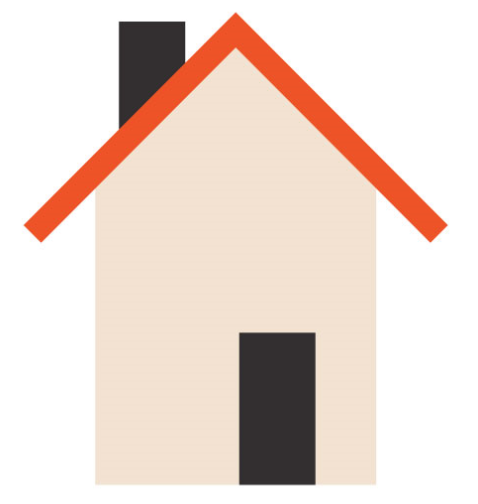 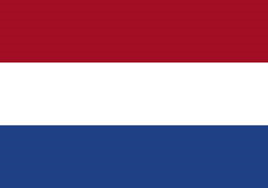 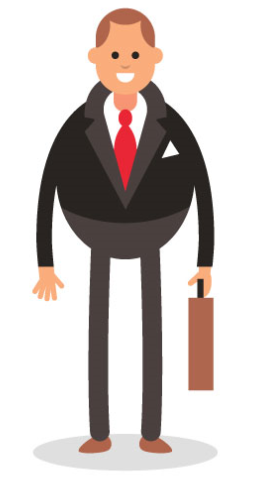 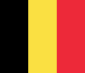 Woon
Bezit van onroerend goed in Nederland
Belast in box 3: 
Rendementsgrondslag:  Nederlands onroerend goed  -/-  schulden - / -  HVV
Forfaitair rendement volgens tabel, tarief van 30%
Belast in box 1:  winst uit onderneming óf resultaat uit overige werkzaamheden
Belast in box 2:  aanmerkelijk belang in in Nederland gevestigde BV
Hoofdregel:  geen aftrek persoons-/familiegerelateerde uitgaven
Geen voorkoming dubbele belasting door Nederland
Schumacker
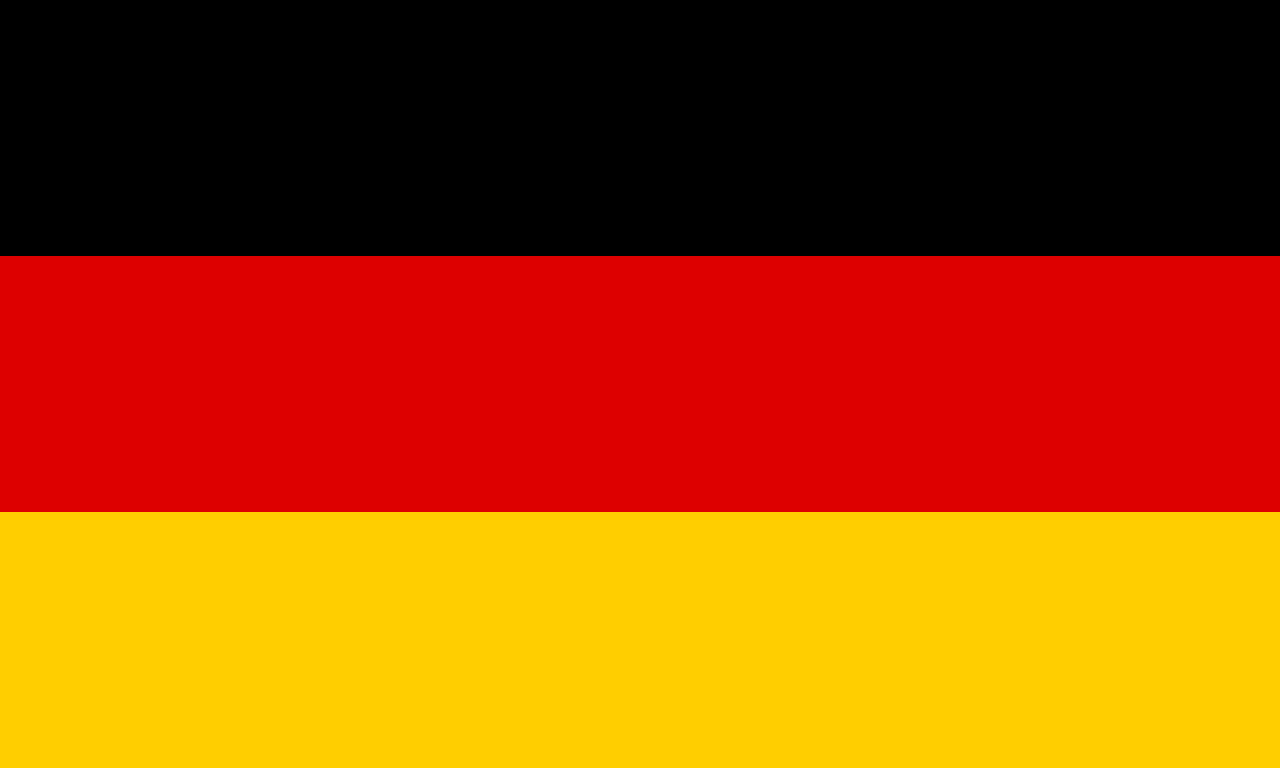 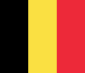 Werk
Woon
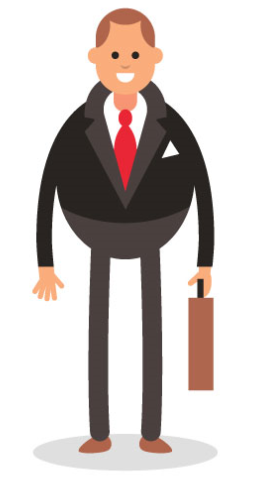 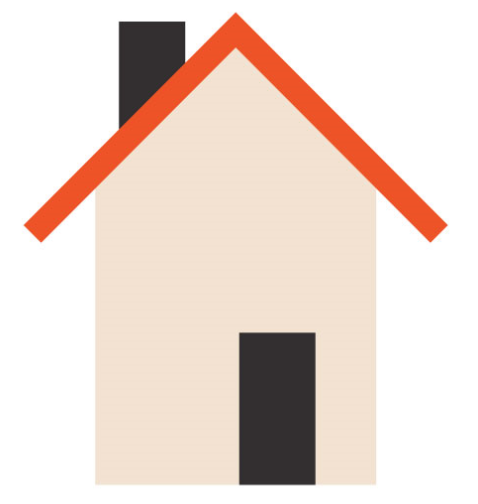 Geen splitting-tarief
Geen persoonlijke aftrekposten
Hoofdregel: Woonstaat neemt de persoonlijke draagkracht in aanmerking

Schumacker: Werkstaat moet niet-ingezetene inwonerbehandeling geven indien:
	a. de niet-ingezetene geen inkomsten van betekenis geniet in de woonstaat; en,
	b. het grootste deel van zijn belastbaar inkomen verwerft in een andere staat
Renneberg
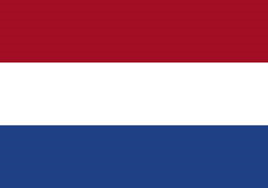 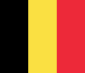 Werk
Woon
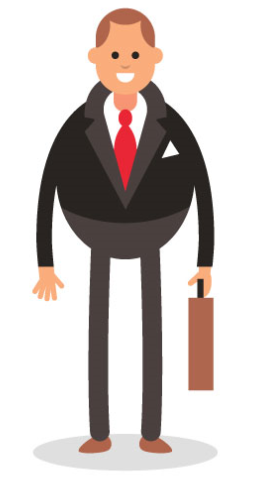 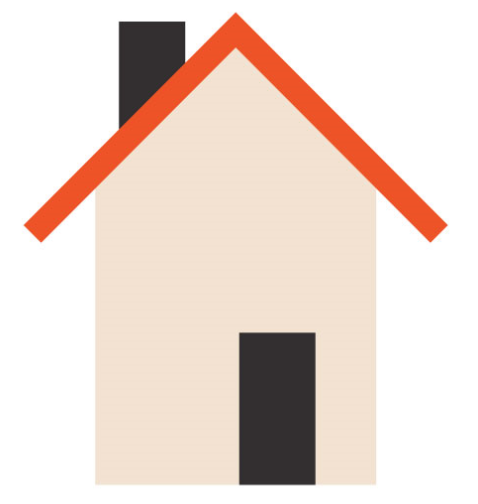 Geen hypotheekrenteaftrek
Keuzeregeling voor binnenlandse belastingplicht
Art. 2.5 IB2001 (tot 2015)

Buitenlands belastingplichtigen
Inwoner van EU, BES of aangewezen mogendheid
Aangewezen mogendheden: alle landen waarmee Nederland een belastingverdrag heeft behalve Zwitserland
Geen minimum inkomens-criterium
Optioneel karakter om te worden behandeld alsof er binnenlandse belastingplicht bestaat

Hypotheekrenteaftrek
Recht op volledige hypotheekrenteaftrek en persoonsgebonden voordelen
Niet langer opteren: terugname van voordeel uit de laatste acht jaren
Toevoeging in jaar dat niet meer wordt geopteerd
Relatie met Renneberg?
Kwalificerende buitenlandse belastingplicht
Voorwaarden aan KBB  (art. 7.8 IB 2001, sinds 2015)
Inwoner van EU, EER, Zwitserland of BES
  Brexit?: Besluit indien no-deal-Brexit
Niet meer: landen waarmee NL een belastingverdrag heeft gesloten

Inkomen geheel of nagenoeg geheel (>90%) onderworpen in Nederland
van wie het inkomen geheel of nagenoeg geheel in Nederland is onderworpen aan de loonbelasting of inkomstenbelasting
van wie het inkomen tezamen met dat van een belastingplichtige die als zijn partner zou worden aangemerkt indien beide personen binnenlandse belastingplichtigen zouden zijn, geheel of nagenoeg geheel in Nederland is onderworpen aan de loonbelasting en inkomstenbelasting

Inkomensverklaring
Naar Duits voorbeeld
In 24 talen vertaald
Complicaties met bepaalde landen
Kwalificerende buitenlandse belastingplicht
Art. 7.8 IB 2001 (vanaf 2015)

Geen optioneel karakter: je voldoet of je voldoet niet
Grondslag
Berekening grondslag vergelijkbaar met binnenlands belastingplichtige
90%-criterium: 
NL inkomen (incl. neg. inkomsten ew) -/- neg. inkomsten ew--------------------------------------------------------------------------------------------- x 100%wereldinkomen (incl. neg. inkomsten NL ew) -/- neg. inkomsten NL ew

Hypotheekrenteaftrek 
In beginsel recht op hypotheekrenteaftrek vergelijkbaar met binnenlands belastingplichtige
Maar: De belastbare inkomsten uit eigen woning (…) blijven buiten aanmerking voor zover deze bij de kwalificerende buitenlandse belastingplichtige (…) bij de belastingheffing in de woonstaat of op de BES eilanden in aanmerking [kan] worden genomen.
Maar: Imfeld & Garcet: fiscale behandeling in woonstaat mag niet afhankelijk zijn van door werkstaat unilateraal gehanteerde faciliteiten. Mogelijk ook vice versa van toepassing op Nederlandse wetgeving.
X (Spaanse voetbalmakelaar)
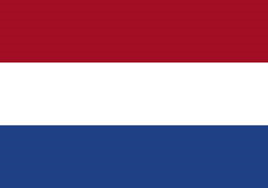 Werk60%
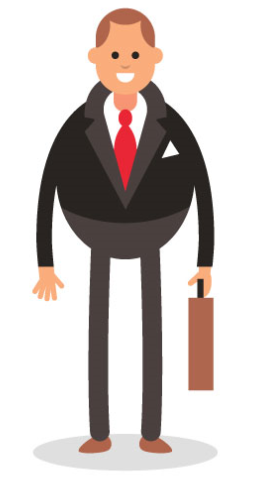 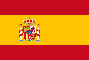 Woon
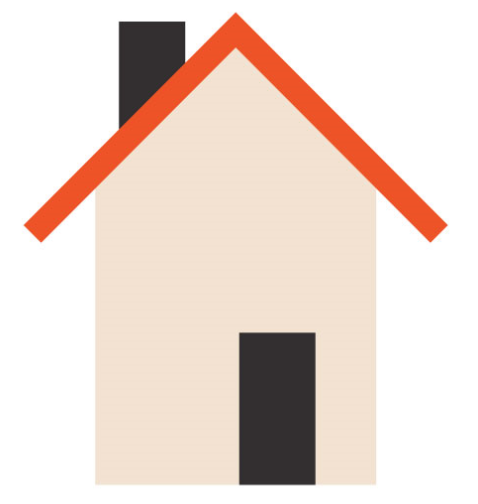 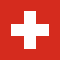 Werk
40%
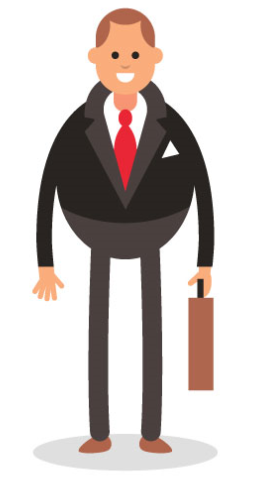 Relatie tussen X en KBB: uitzondering op 90% criterium
Art. 7.8, lid 8:

“Bij algemene maatregel van bestuur worden mede als kwalificerende buitenlandse belastingplichtigen aangemerkt buitenlandse belastingplichtigen die niet ingevolge het zesde lid als kwalificerende buitenlandse belastingplichtige worden aangemerkt, maar bij wie Nederland volgens het Unierecht gehouden is de persoonlijke situatie en de gezinssituatie in aanmerking te nemen en worden regels gesteld voor toepassing van dit artikel bij die belastingplichtigen. De vorige volzin is van overeenkomstige toepassing op vergelijkbare buitenlandse belastingplichtigen die inwoner zijn van een staat die partij is bij de Overeenkomst betreffende de Europese Economische Ruimte, Zwitserland of de BES eilanden. De aanwijzing als kwalificerende buitenlandse belastingplichtige, bedoeld in de eerste en tweede volzin, kan ook betrekking hebben op een deel van het jaar.”
Relatie tussen X en KBB
“volgens het Unierecht” 
Oorsprong: Commissie v. Estland
Hof Den Haag na terugverwijzing in X (5 December 2017): ook van belang dat Zwitserland vorm van hypotheekrenteaftrek kent
Correct of niet? 
Wetswijziging aangekondigd voor niet-90%-situaties na X
Daarop vooruitlopend: beleidsbesluit aangekondigd, maar nog niet beschikbaar

“een deel van het jaar”
Kieback
Inkomensverklaring
Inkomensverklaring in strijd met EU-recht?
Administratieve vereenvoudiging: Sopora?
Constitutief vereiste v. vormvrij bewijs?


Delegatiebepaling voor achterwege laten inkomensverklaring
Strijd met rechtszekerheidsbeginsel omdat regels niet kenbaar zijn?
Regels gepubliceerd bij AMvB: 
Kwalificerend inwoner die “aannemelijk maakt dat hij wegens de geringe hoogte van zijn inkomen in het woonland geen inkomstenbelasting is verschuldigd”
Publicatie bij AMvB voldoende of wettelijke grondslag vereist?
Belastingverdrag België-Nederland 2001
Art. 26  verdrag 2001
 Non-discriminatiebepaling
 Lid 2 ziet ook op persoonlijke tegemoetkomingen op grond van persoonlijke en gezinsomstandigheden


Gelijke behandeling als inwoners
“in de mate waarin die voordelen en inkomsten deeluitmaken van het wereldinkomen”
Vragen?